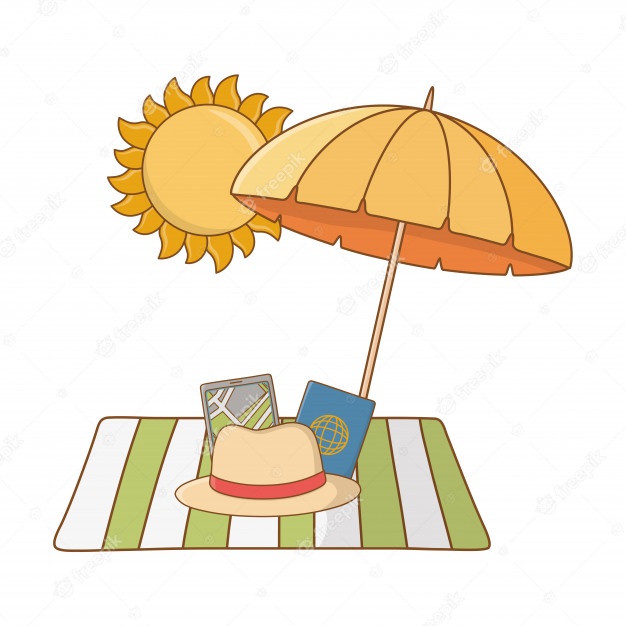 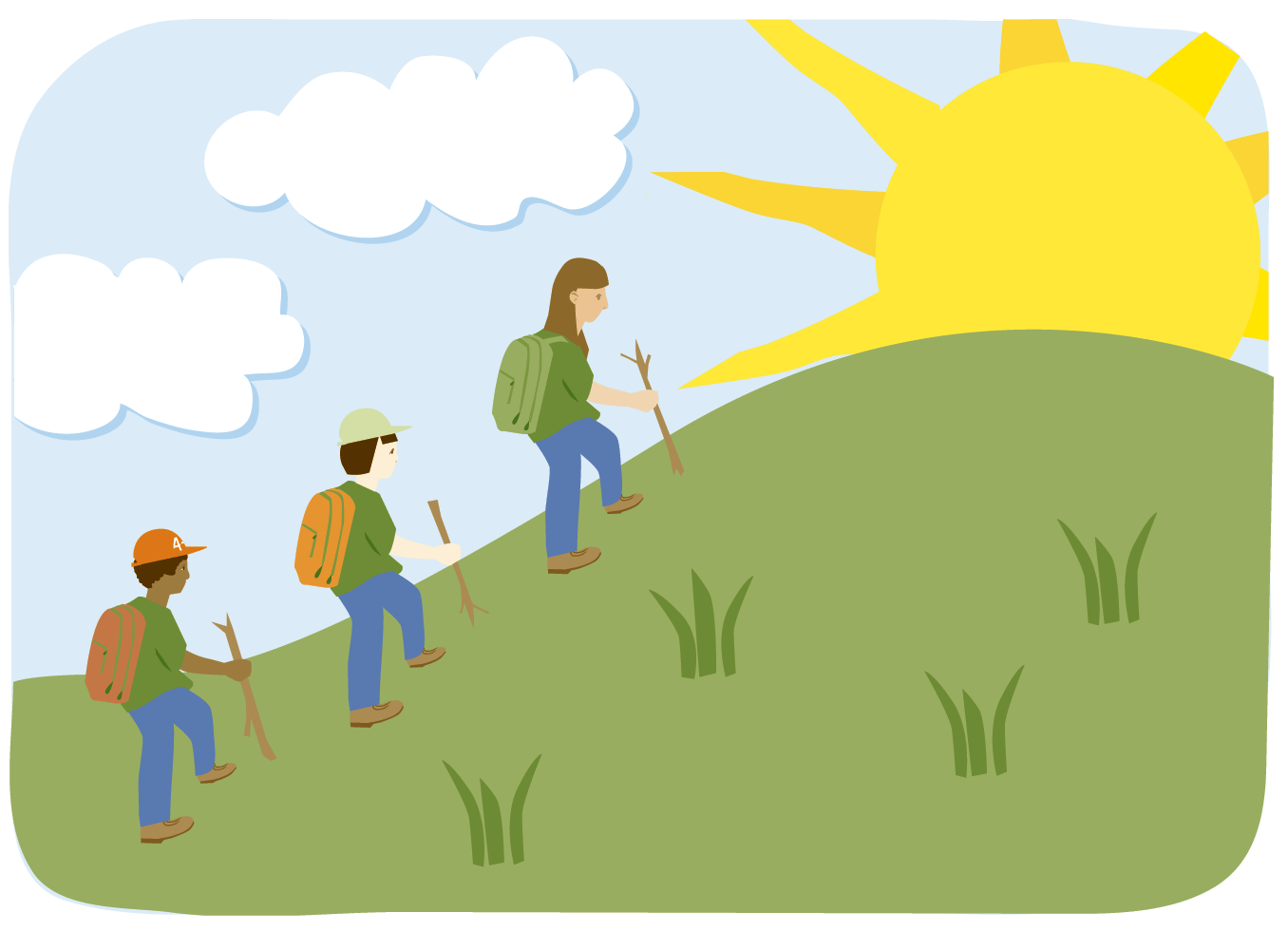 VACATION II (度假）
I was on vacation last week and didn‘t respond your email .上星期我去度假了,没有回复你的邮件。
The travel brochure lured me into taking a Caribbean vacation.这本旅游小册子诱使我去加勒比地区度假.
We cannot afford to go away for a vacation this summer.今年夏天我们抽不出时间去度假.
Last week, my parents and I traveled to Los Angeles, California. 上个星期，我和我父母去加州的洛杉矶旅游了。
We visited many beautiful and interesting places.我们去了很多美丽而有趣的地方。